LGST Diagrams
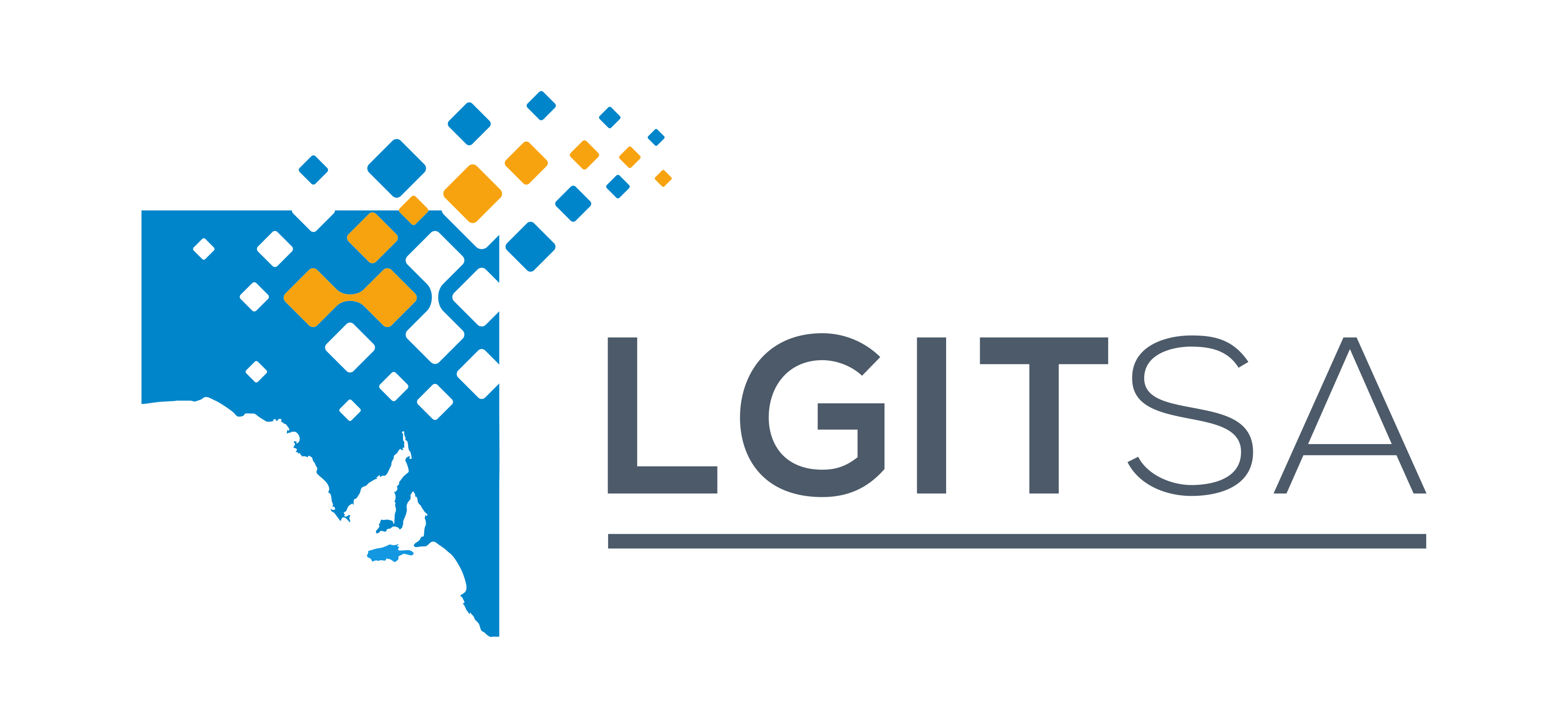 Local Government Security Framework
Leadership, Roles & Responsibilities
Asset Identification & Risk Management
Control Implementation
Performance Evaluation & Improvement
Security Calendar
Leadership Commitment
Information Asset Identification & Classification
Statement of Applicable Controls
Control Documentation
Independent Assurance
Security Program Tiering
Risk Management
Actions & Improvements
Organisational Structure and Staff Responsibilities
Supplier Management
Information
Personnel
Facilities
Access to Information
Eligibility & Suitability
Physical Security
Robust ICT Systems and Operations
Education & Training
Environmental Security
Departing Personnel
Business Continuity & Incident Management
Council Senior Leadership
Security Working Group
Security Program Owner
Security Program Coordinator
Support & Advisory Groups